生命科学学院第三届研究生学术年会
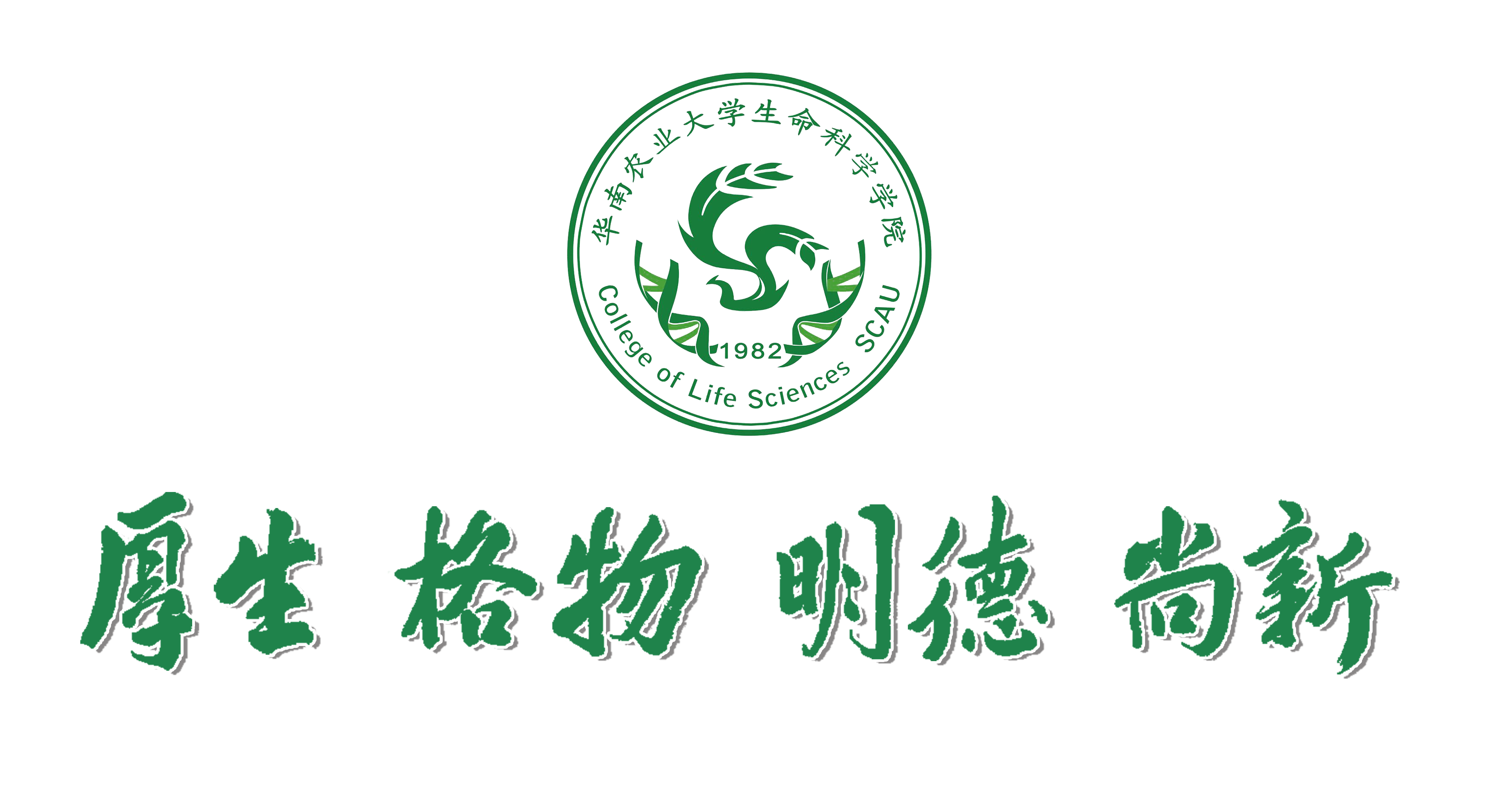 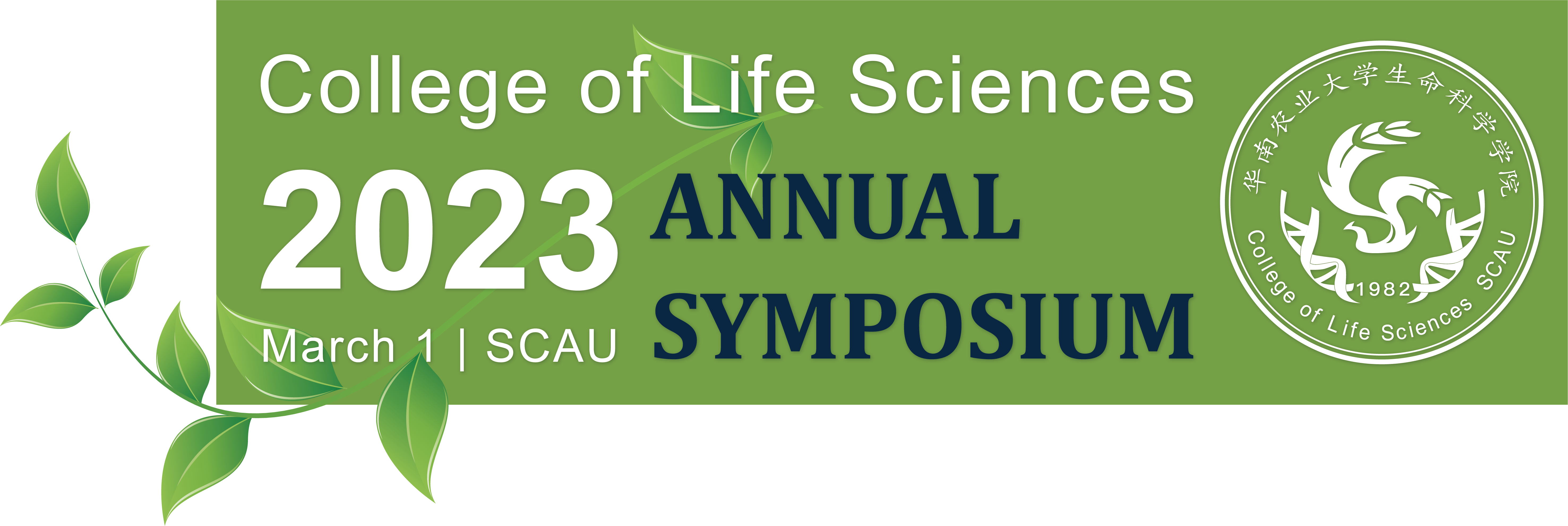 题目
姓名
研究方向
课题组